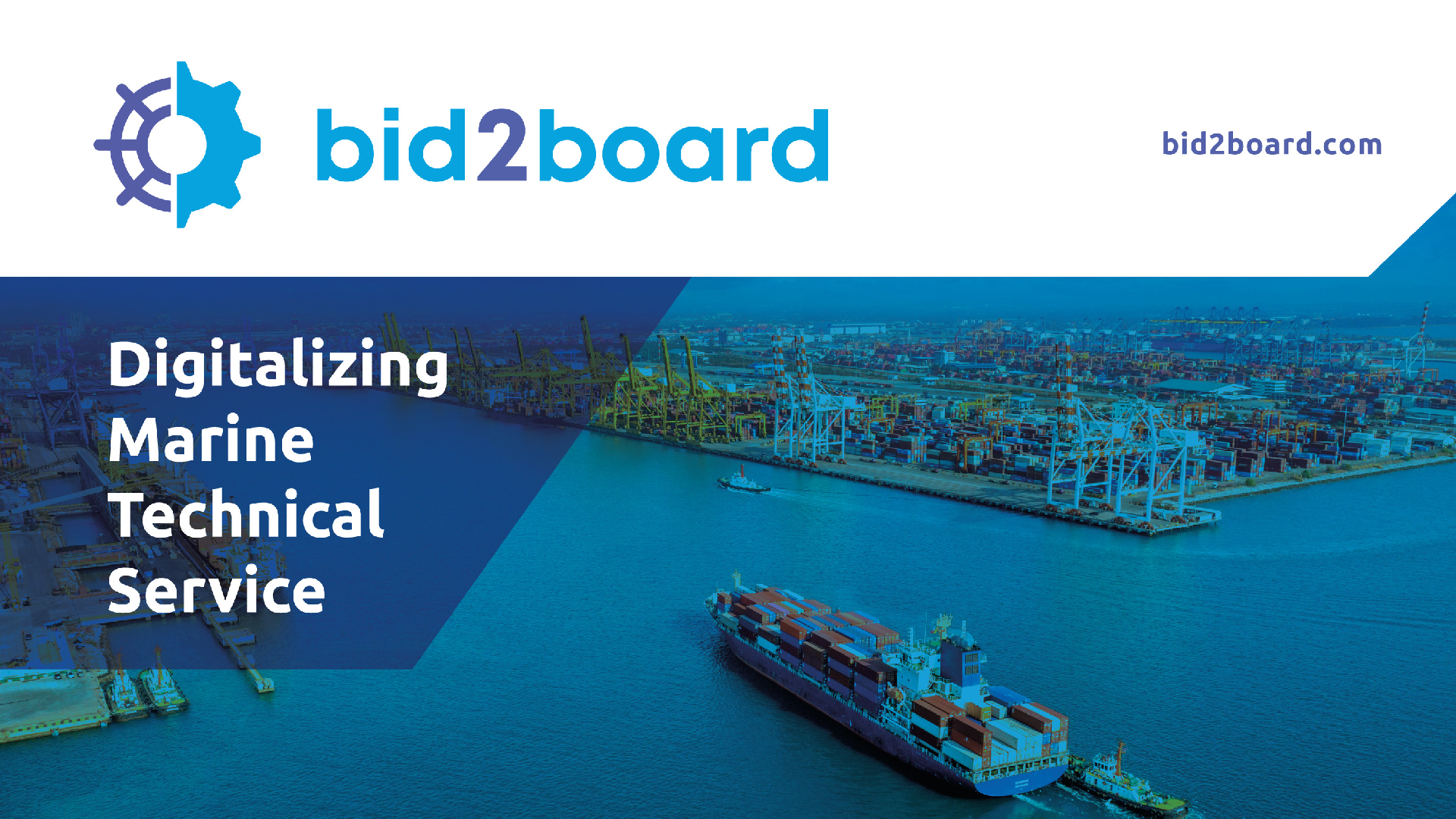 Our team has more than 12 years of experience on technical services arrangements/  troubleshooting and software design
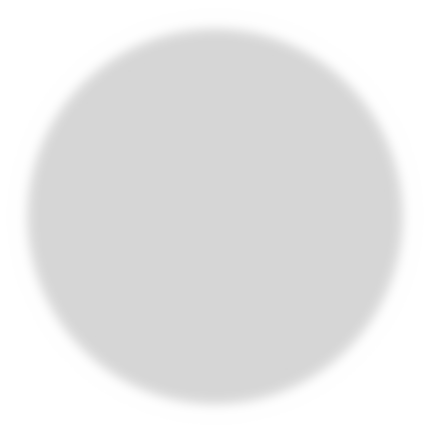 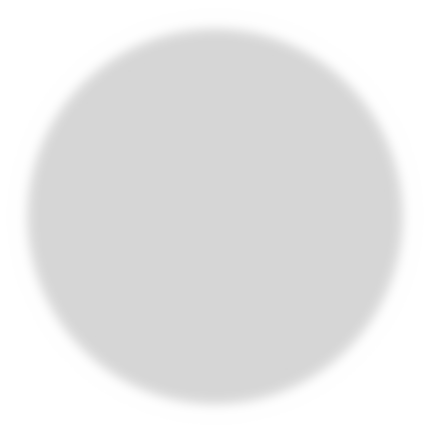 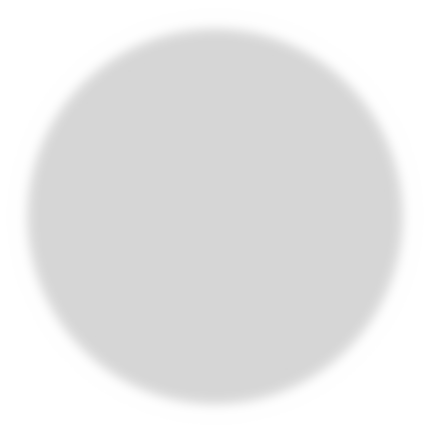 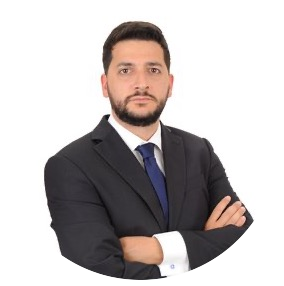 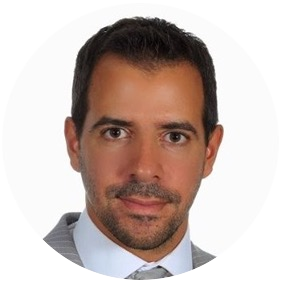 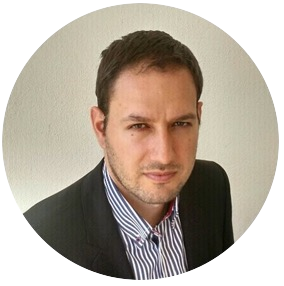 Michael  Chartoularis, COO
Achileas  Tsoumitas, CTO
Andreas Minos  Zompanakis, CEO
Naval Architect & Marine Engineer,  MSc Shipping Management ľU  Delft with prior experience as  ľechnrCal Manager at LNG  probunkers, Fleet Manager at  Prime Tankers and Superintendent  Engineer at AntHony Veder  Rederijzaken BV
Naval Architect & Marine Engineer,  MBA insead with prior experience  as Operations Manager at  Amazon.com, DPA at Graham  Shipping & Superintendent  Engineer at Safe Bulkers &  Pleiades Shipping
Electrical & Software Engineer  with prior experience rn  software design rn JP Morgan,  Mckinsey & Company and  founder of Desquared
The problem on ships services arrangements
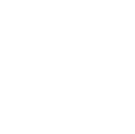 Competition insights for service suppliers and incoming requests volume
Prevention / Downtime prevention for Ship Managers
Cost Optimization / Productivity for Ship Managers
C
B
A
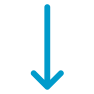 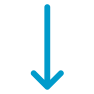 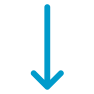 Time consuming process to  locate reliable, vetted and most competitive service  companies in ports world -  wide.
Marine service suppliers have limited access to worldwide ship  management companies service requests. 
Limited data in competitiveness of service suppliers.
Insufficient root cause  analysis of technical  issues prior attendance  leading to extra costs for  service attendances and  higher risk for downtime.
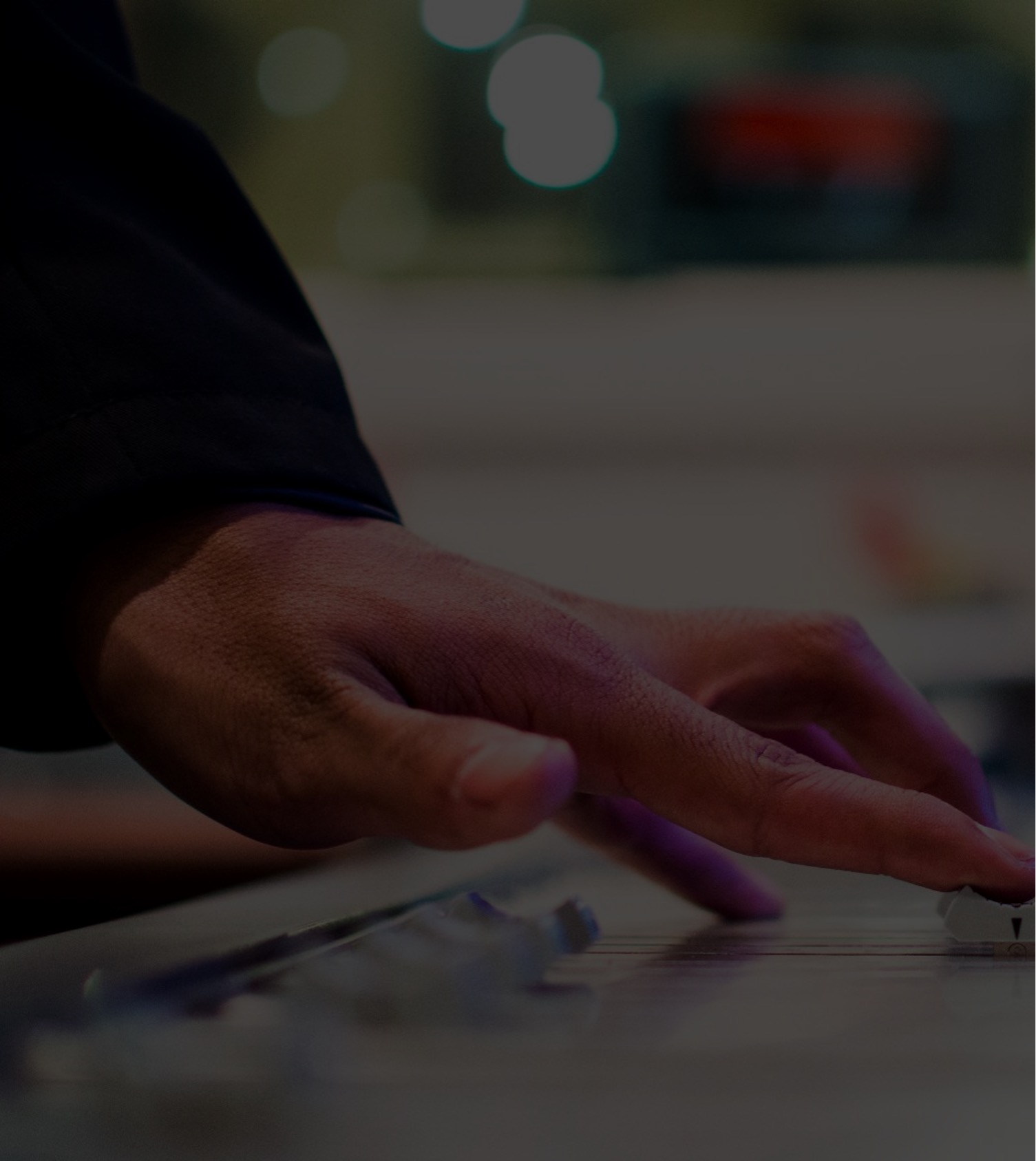 Online digital platform  matching service requests  with most competitive offers  through a global, vetted pool  of service suppliers  supported by automated technical  troubleshooting achieving 14% repair cost savings
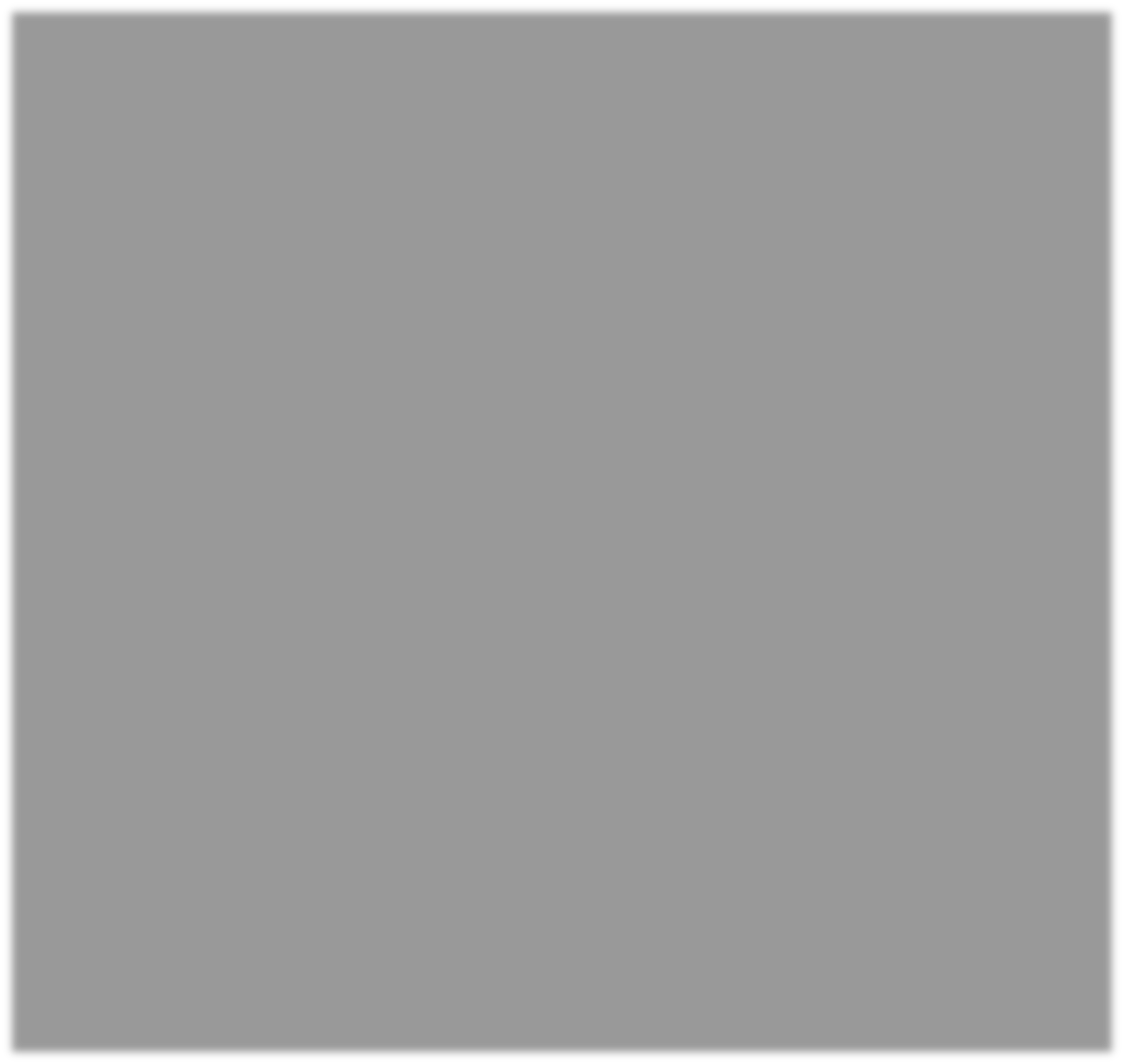 The solution
…
Market Size
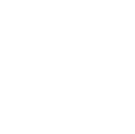 1. Technical Services 
  - 5 billion USD in yearly services (80k per year per vessel for 75000 ocean going vessels)
2. Technical troubleshooting 
   -10 hours per ship per month are spent on average technical trouble shooting in an hourly rate of 30 usd. For 75000 ocean going ships leads to a market of 300 million USD annually
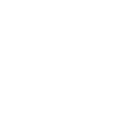 Revenue model
Shipmanager
retained service fees on invoice  collected from service suppliers 
Annual membership fee for  service suppliers

Annual membership fee per  vessel for ship managers
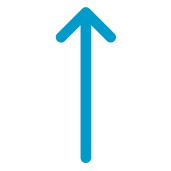 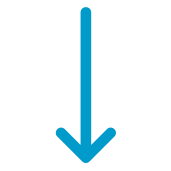 bid2board
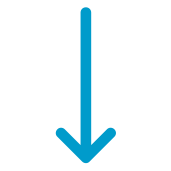 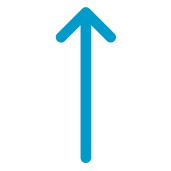 Service supplier
…
SWOT
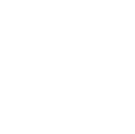 Strenghts
Team combined expertise in technology and technical shipmanagement
Proved product market fit for our first module
Very small cost for customer acquisition for the next modules since they will possibly be already users of our first products
Threats
Traditional market with resistance to change
Weaknesses 
Less digital & tech savvy industry leading to increased requirements for marketing and sales and time to build a solid customer base
Opportunities
Less disrupted industry in digital products with tendencies for gradual shifting in digitalization, leaving an opportunity for new entrants
High customer loyalty in the industry and less risk to switch products leading to higher lifetime value CLV.
…
Timeline
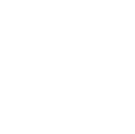 2023
Increase marketing & sales on service arrangement module, increase our clients in Greek and German and North Europe shipmanagment markets
Launch troubleshooting module
Complete design process of drydock module
2024
Expand service and troubleshooting module in UAE and Singapore markets.
Complete design and development and launch of drydock module.
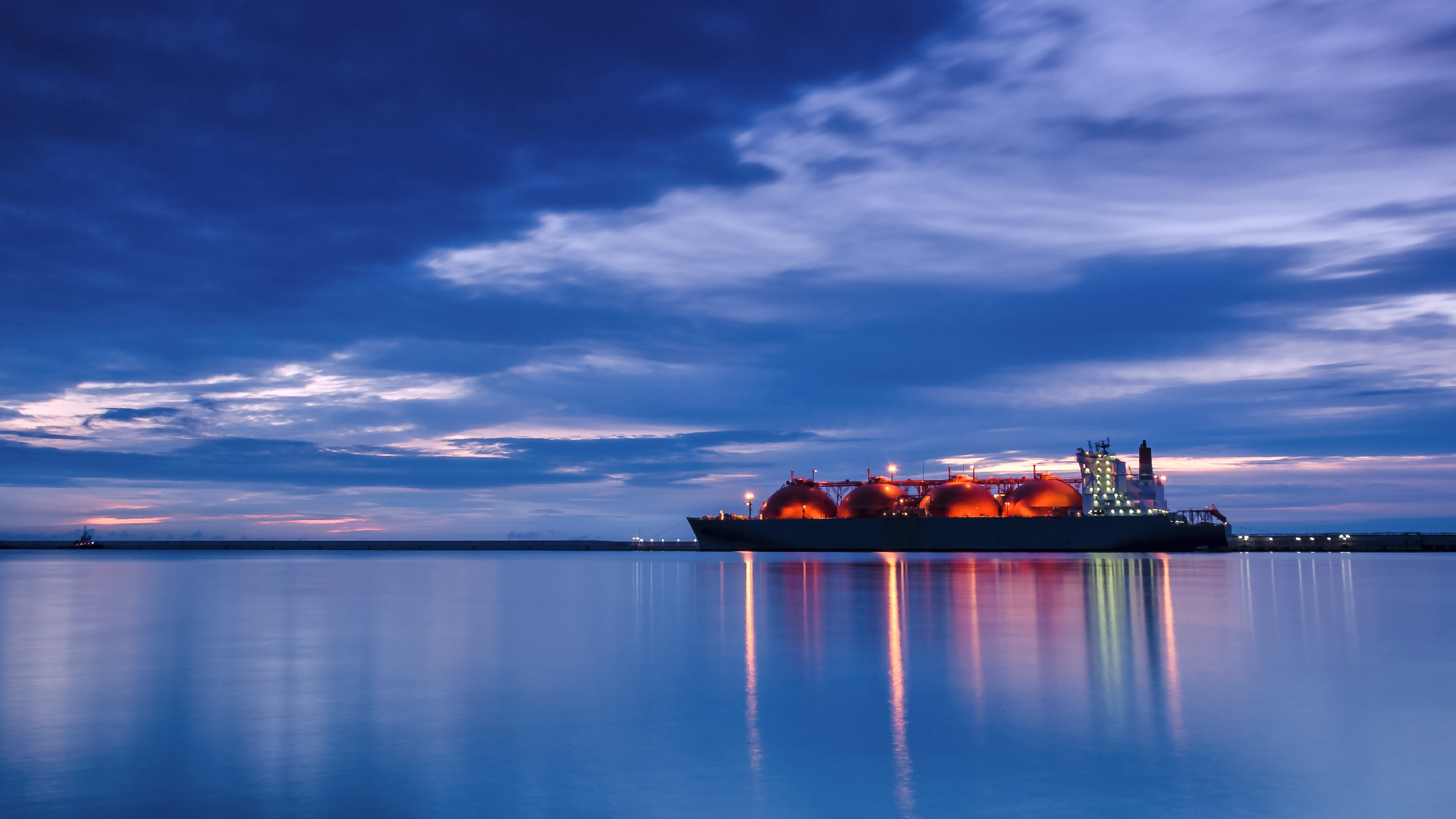 Data & sources
-Current global fleet in numbers 
https://www.bimco.org/news/market_analysis/2021/20210624-world_fleet_to_grow_by_slower_in_next_5_years
- Maersk No.1 rn fleet number at 708 ships representing only 1,3% of global fleet as an  indication of how fragmented the shipping market is in terms of individual companies,  presenting an opportunity for bid2board.
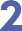 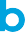 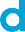 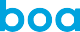 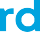